Προτασιακή λογική
1.1 Είναι προτάσεις οι παρακάτω φράσεις?
Α. Η Βοστώνη είναι η πρωτεύουσα της Μασαχουσέτης
Β. Το Μαϊάμι είναι η πρωτεύουσα της Φλόριντα
Γ. 2+3 = 5
Δ. 5+7 = 10
Ε. x+2 = 11 
Z. Απάντησε σε αυτή την ερώτηση.
1.1 Είναι προτάσεις οι παρακάτω φράσεις?
Α. Η Βοστώνη είναι η πρωτεύουσα της Μασαχουσέτης (ναι, αληθής)
Β. Το Μαϊάμι είναι η πρωτεύουσα της Φλόριντα (ναι, ψευδής)
Γ. 2+3 = 5 (ναι, αληθής)
Δ. 5+7 = 10 (ναι, ψευδής)
Ε. x+2 = 11 (όχι, γιατί δεν μπορούμε να πούμε αν είναι αληθής ή ψευδής, έχει μέσα μια μεταβλητή)
Z. Απάντησε σε αυτή την ερώτηση (όχι, δεν είναι δηλωτική, δίνει μια εντολή)
1.3 Ποια είναι η άρνηση από κάθε μια από τις παρακάτω προτάσεις;
Α. Η Μέι έχει συσκευή MP3
B. Δεν υπάρχει μόλυνση στην Αθήνα
Γ. 2+1 = 3
Δ. Το καλοκαίρι στην Αθήνα είναι ζεστό και ηλιόλουστο
1.3 Ποια είναι η άρνηση από κάθε μια από τις παρακάτω προτάσεις;
Α. Η Μέι δεν έχει συσκευή MP3
B. Υπάρχει μόλυνση στην Αθήνα
Γ. 2+1 δεν είναι ίσο με 3
Δ. Το καλοκαίρι στην Αθήνα δεν είναι ζεστό και δεν είναι ηλιόλουστο
1.9 Εκφράστε κάθε μια από τις παρακάτω προτάσεις στα Ελληνικά
p: Eπιτρέπεται το κολύμπι
q: Έχουν παρατηρηθεί καρχαρίες στην ακτή

not q
p Λ q
not p V q
 p -> not q
not q -> p
not p -> not q
p -> not q
not p Λ (p V not q)
1.9 Εκφράστε κάθε μια από τις παρακάτω προτάσεις στα Ελληνικά
p: Επιτρέπεται το κολύμπι
q: Έχουν παρατηρηθεί καρχαρίες στην ακτή

not q	Δεν έχουν παρατηρηθεί καρχαρίες στην ακτή 
p Λ q 	Επιτρέπεται το κολύμπι και έχουν παρατηρηθεί καρχαρίες
not p V q	Δεν επιτρέπεται το κολύμπι ή έχουν παρατηρηθεί καρχαρίες
 p -> not q 	Αν επιτρέπεται το κολύμπι τότε δεν έχουν παρατηρηθεί καρχαρίες
not q -> p 	Αν δεν έχουν παρατηρηθεί καρχαρίες τότε επιτρέπεται το κολύμπι
not p -> not q Αν δεν επιτρέπεται το κολύμπι τότε δεν έχουν παρατηρηθεί καρχαρίες
p <-> not q 	Επιτρέπεται το κολύμπι αν και μόνο αν δεν έχουν παρατηρηθεί καρχαρίες
not p Λ (p V not q) Δεν επιτρέπεται το κολύμπι και είτε επιτρέπεται το κολύμπι είτε δεν έχουν παρατηρηθεί καρχαρίες
1.31 Πίνακες αλήθειας
p Λ not q
p V not p
 (p V not q) -> q
(p v q) -> (p Λ q)
(p-> q) <->(not q -> not p)
(p->q) -> (q-> p)
1.31 Πίνακες αλήθειας
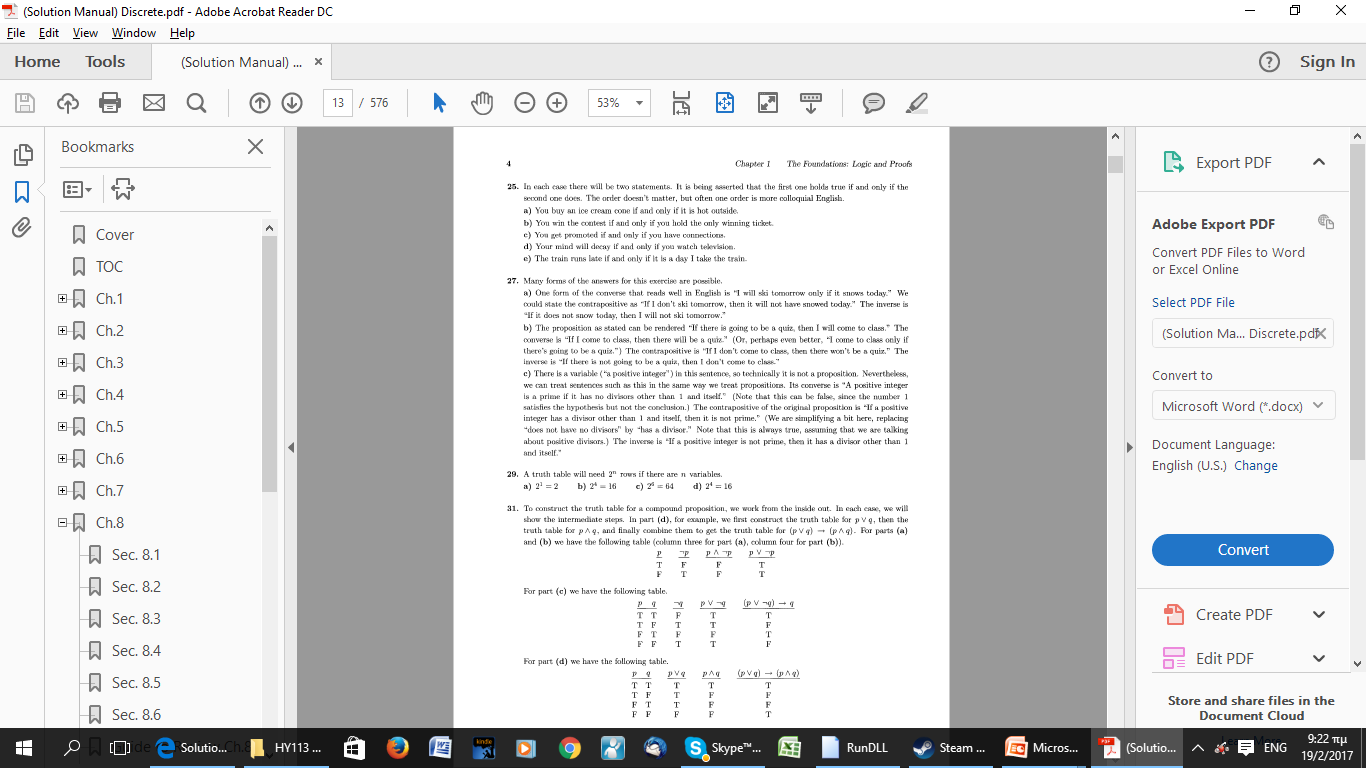 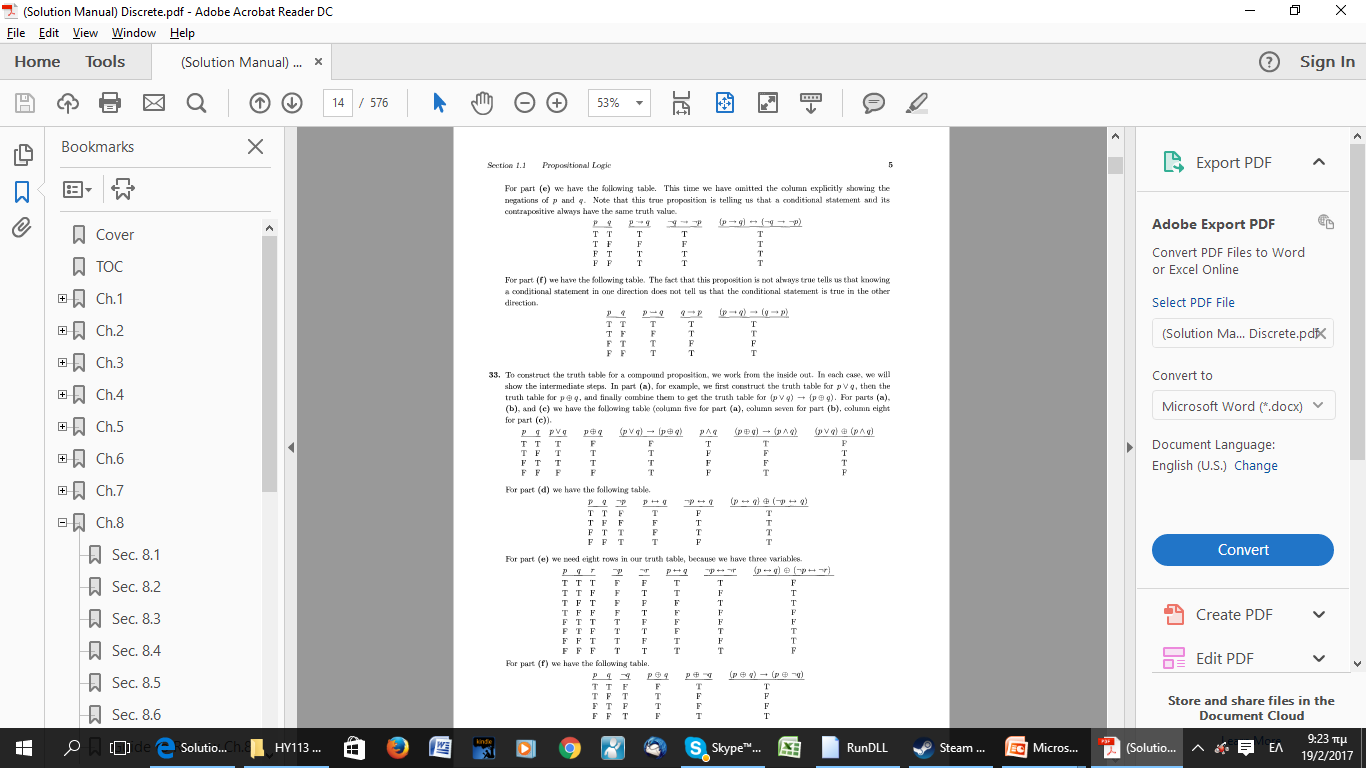 1.33 Πίνακες αλήθειας
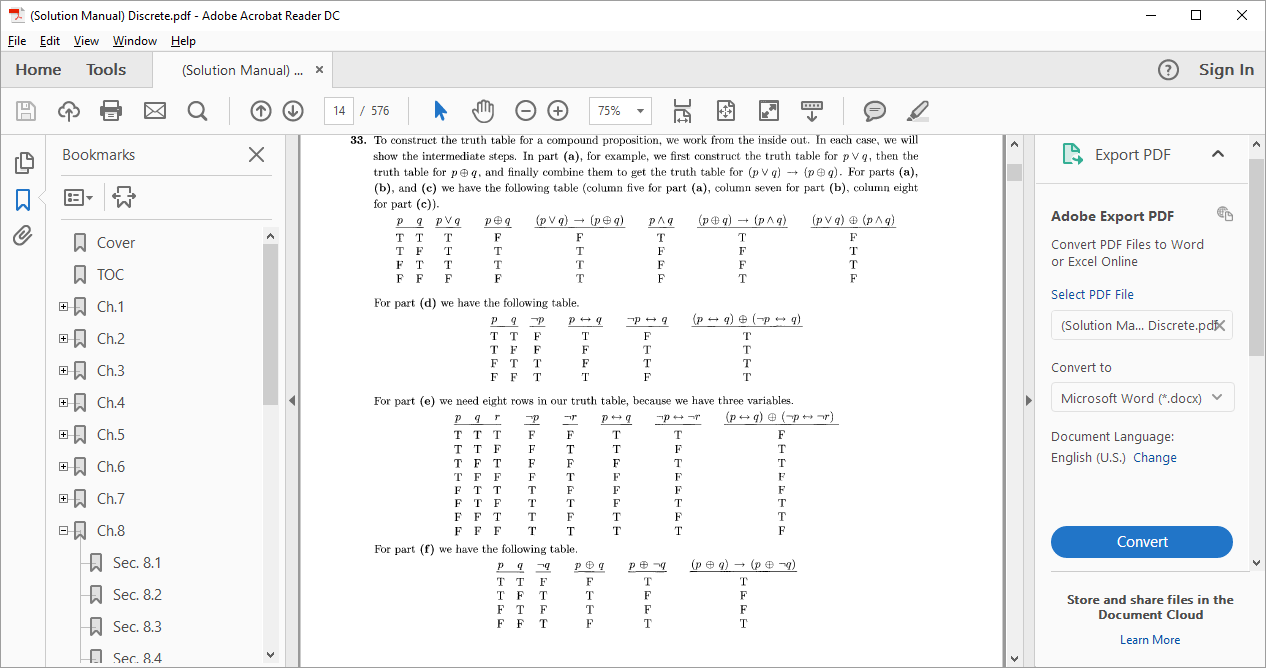 1.35 Πίνακες αλήθειας
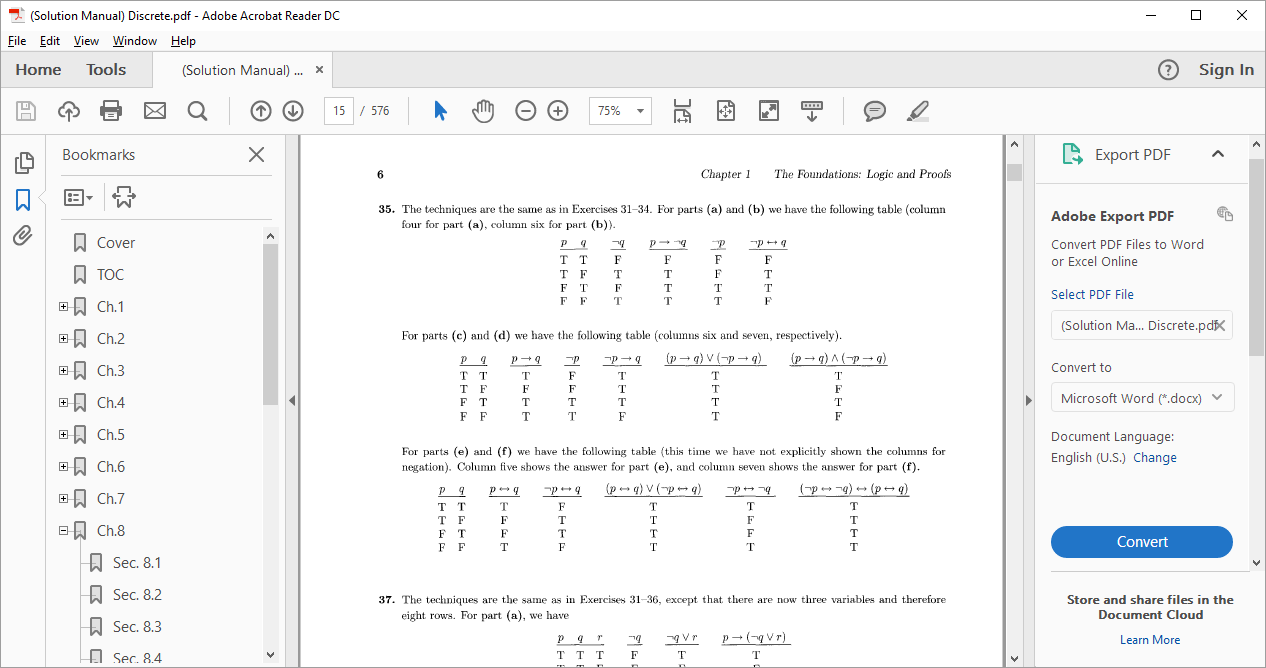 1.37 Πίνακες αλήθειας
p -> (not q V r)
not p -> ( q -> r)
(p -> q) V (not p -> r)
(p -> q) Λ (not p -> r)
(p <-> q) V (not q <-> r)
(not p -> not q) <-> (q -> r)
1.37 Πίνακες αλήθειας
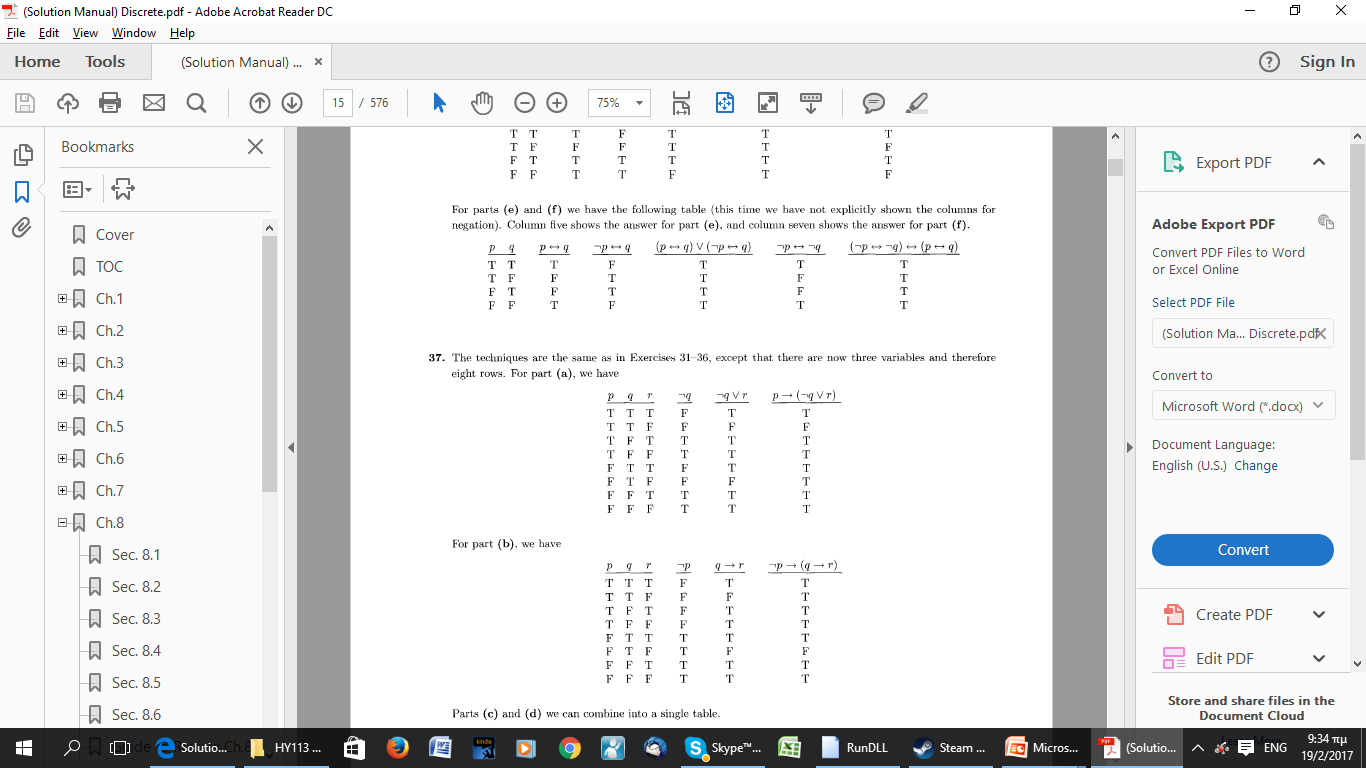 1.37 Πίνακες αλήθειας
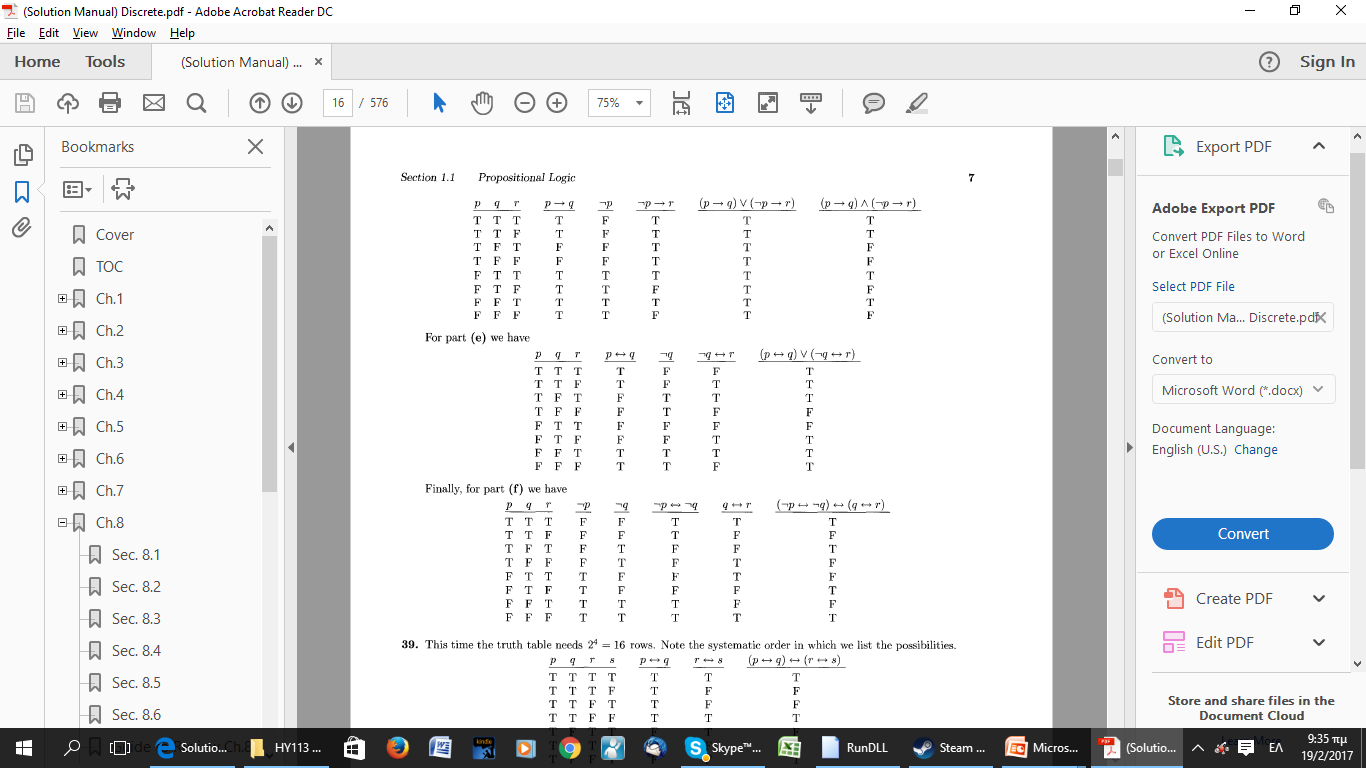 1.43 Πράξεις με bit
101 1110, 010 0001
1111 0000, 1010 1010
00 00111 001, 100100 1000
11 1111 1111, 00 0000 0000
1.43 Πράξεις με bit
a) bitwise OR = 111 1111; bitwise AND= 000 0000; bitwise XOR = 1111111
b) bitwise OR = 1111 1010; bitwise AND= 1010 0000; bitwise XOR = 0101 1010
c) bitwise OR= 10 01111001; bitwise AND= 00 0100 0000; bitwise XOR= 10 00111001
d) bitwise OR= 1111111111; bitwise AND= 00 0000 0000; bitwise XOR= 1111111111
Για το σπίτι
1.31, 1.33, 1.35, 1.37, 1.43
1.32, 1.34, 1.35, 1.38, 1.44
1.2 Εφαρμογές της προτασιακής λογικής
11. Είναι οι προδιαγραφές συνεπείς;
Ο δρομολογητής στέλνει πακέτα μόνο αν υποστηρίζει το νέο χώρο διευθύνσεων
Για να υποστηρίξει ο δρομολογητής το νέο χώρο διευθύνσεων είναι αναγκαίο να εγκατασταθεί η νέα έκδοση λογισμικού
Ο δρομολογητής μπορεί να στείλει πακέτα αν έχει εγκατασταθεί η νέα έκδοση λογισμικού
Ο δρομολογητής δεν υποστηρίζει το νέο χώρο διευθύνσεων
s: ο δρομολογητής μπορεί να στέλνει πακέτα
a: ο δρομολογητής υποστηρίζει το νέο χώρο διευθύνσεων
r: η νέα έκδοση έχει εγκατασταθεί

s->a
a->r
r->s
not a

Τι μας ρωτά; Αν μπορούν και οι 4 προτάσεις και είναι αληθείς 
Και οι 4 προτάσεις είναι αληθείς αν τα s, a, r είναι ψευδή (έχουν τιμή FALSE)
13. Αναζήτηση παραλιών
Στην πόλη New Jersey
Στο νησί Jersey
13. Αναζήτηση παραλιών
Στην πόλη New Jersey
	beaches AND new AND jersey
Στο νησί Jersey
	(beaches AND jersey) NOT new
41. Βρείτε τις εξόδους του κυκλώματος
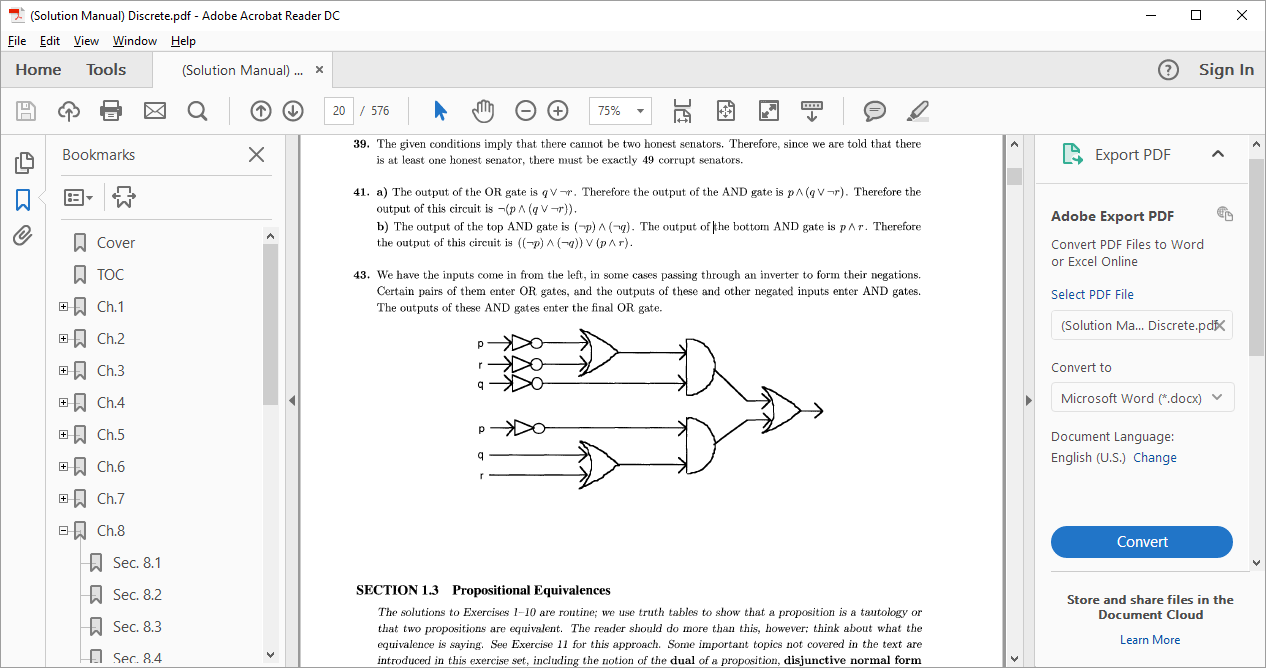 43. Κατασκευάστε το κύκλωμα
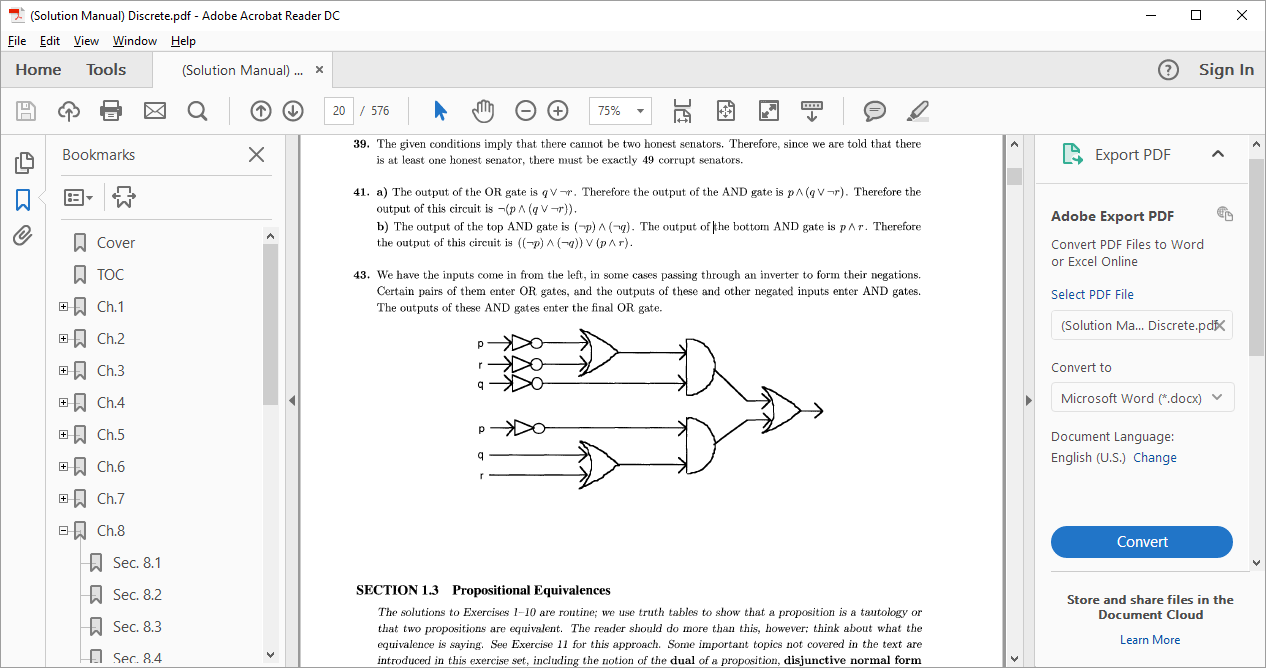 1.3 Λογικές ισοδυναμίες
1. Επαληθεύστε τις ισοδυναμίες με πίνακες αλήθειας
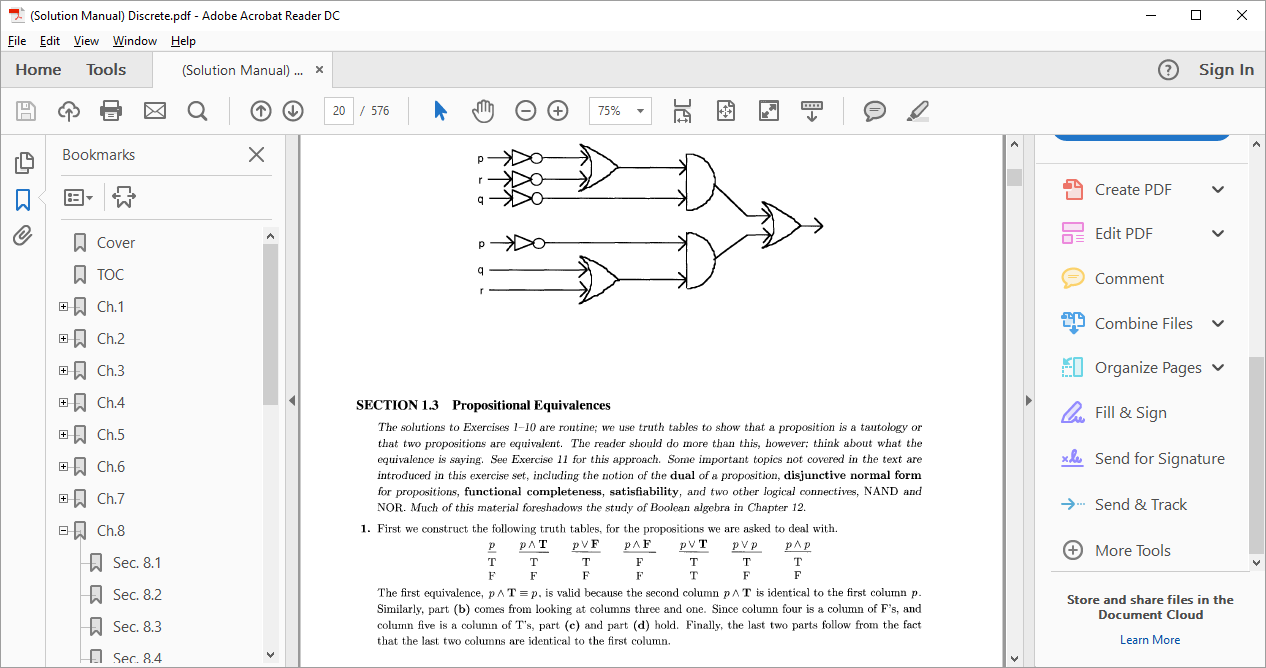 9. Δείξτε ότι είναι ταυτολογίες με πίνακες αλήθειας
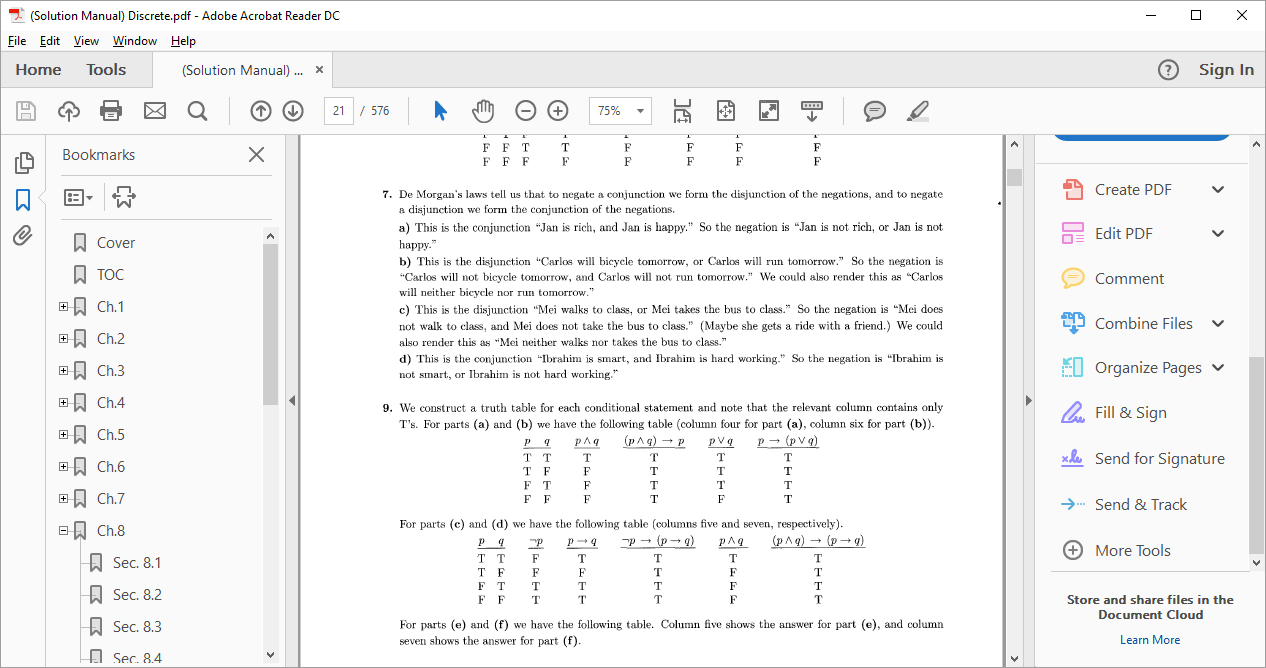 5. Επαλήθευση του επιμεριστικού νόμου με πίνακες αλήθειας
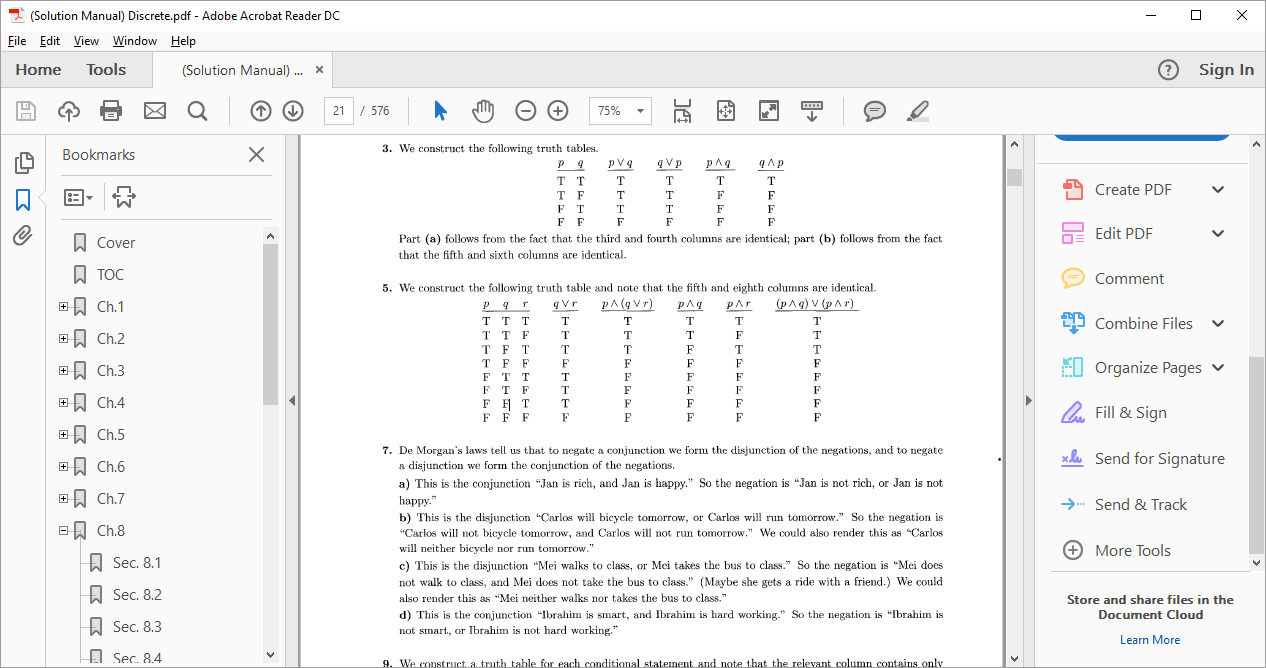 61. Δείξτε ότι είναι ικανοποιήσιμες
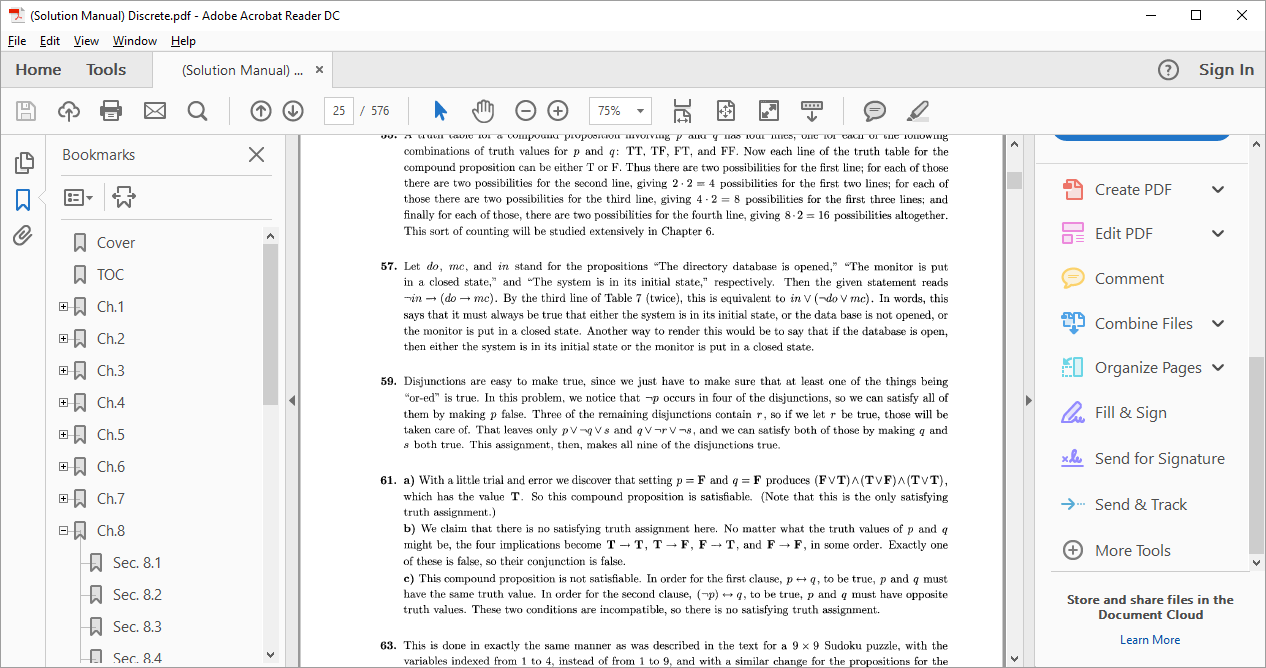 31. Δείξτε ότι δεν είναι λογικά ισοδύναμες
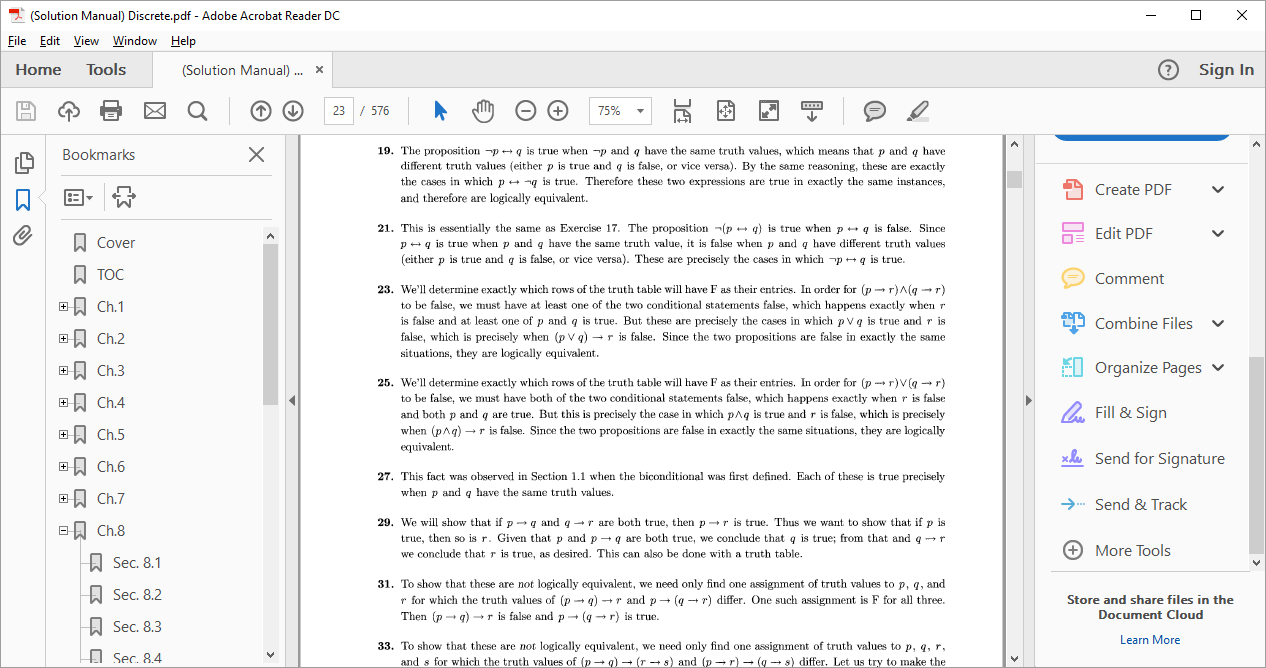